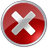 G
A
M
I
F
I
Respuesta
Respuesta
Respuesta
Respuesta
Respuesta
Respuesta
Respuesta
Respuesta
Respuesta
Respuesta
Respuesta
Respuesta
Respuesta
Respuesta
Respuesta
Respuesta
Respuesta
Respuesta
Respuesta
Respuesta
Respuesta
Respuesta
Respuesta
Respuesta
Respuesta
Q
B
C
D
E
F
G
H
I
J
K
L
M
N
Ñ
O
P
R
S
T
U
V
W
X
Y
C
A
C
I
O
N
G
A
M
C
C
O
F
I
I
A
I
N
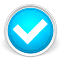 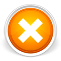 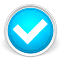 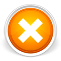 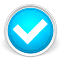 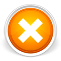 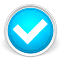 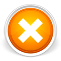 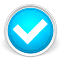 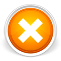 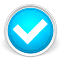 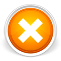 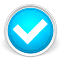 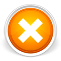 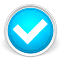 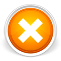 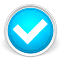 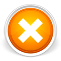 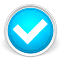 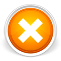 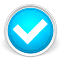 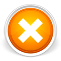 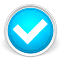 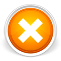 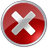 A
Z
B
Y
C
X
D
W
E
V
F
Respuesta
Respuesta
Respuesta
Respuesta
Respuesta
Respuesta
Respuesta
Respuesta
Respuesta
Respuesta
Respuesta
Respuesta
Respuesta
Respuesta
Respuesta
Respuesta
Respuesta
Respuesta
Respuesta
Respuesta
Respuesta
Respuesta
Respuesta
Respuesta
Respuesta
Respuesta
Respuesta
Q
B
C
D
E
F
G
H
I
J
K
L
M
N
Ñ
O
P
R
S
T
U
V
W
X
Y
Z
A
U
G
T
H
S
I
R
J
Q
K
P
L
O
M
Ñ
N
A
B
C
G
I
K
N
E
D
F
H
J
L
M
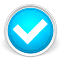 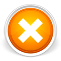 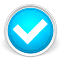 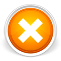 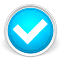 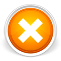 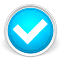 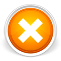 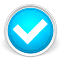 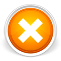 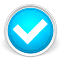 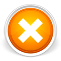 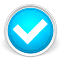 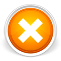 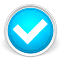 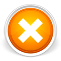 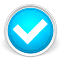 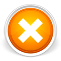 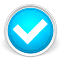 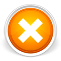 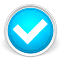 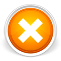 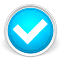 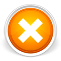 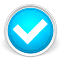 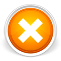 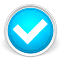 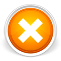 Z
V
Y
W
X
U
Q
T
P
Ñ
O
R
S
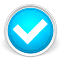 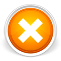 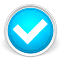 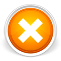 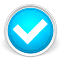 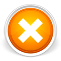 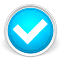 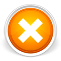 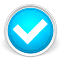 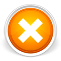 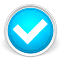 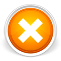 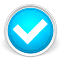 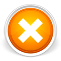 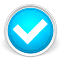 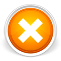 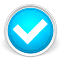 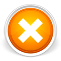 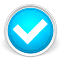 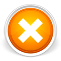 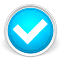 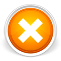 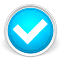 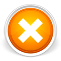 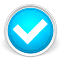 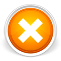 A
Lo primero que debemos conseguir de nuestros alumnos
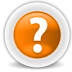 B
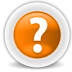 C
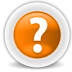 D
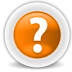 E
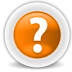 F
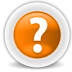 G
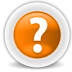 H
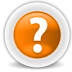 I
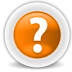 J
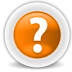 K
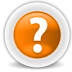 L
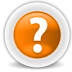 M
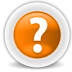 N
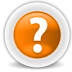 Ñ
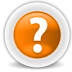 O
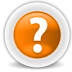 P
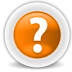 Q
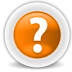 R
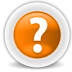 S
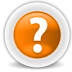 T
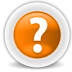 U
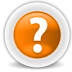 V
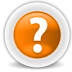 W
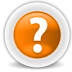 X
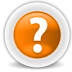 Y
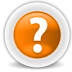 Z
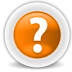 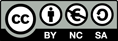 Esta obra está bajo una licencia Creative Commons. 3.0 España. 
Reconocimiento - NoComercial - CompartirIgual

No se permite un uso comercial de la obra original ni de las posibles  obras derivadas, la distribución de las cuales se debe hacer con una  licencia igual a la que regula la obra original.